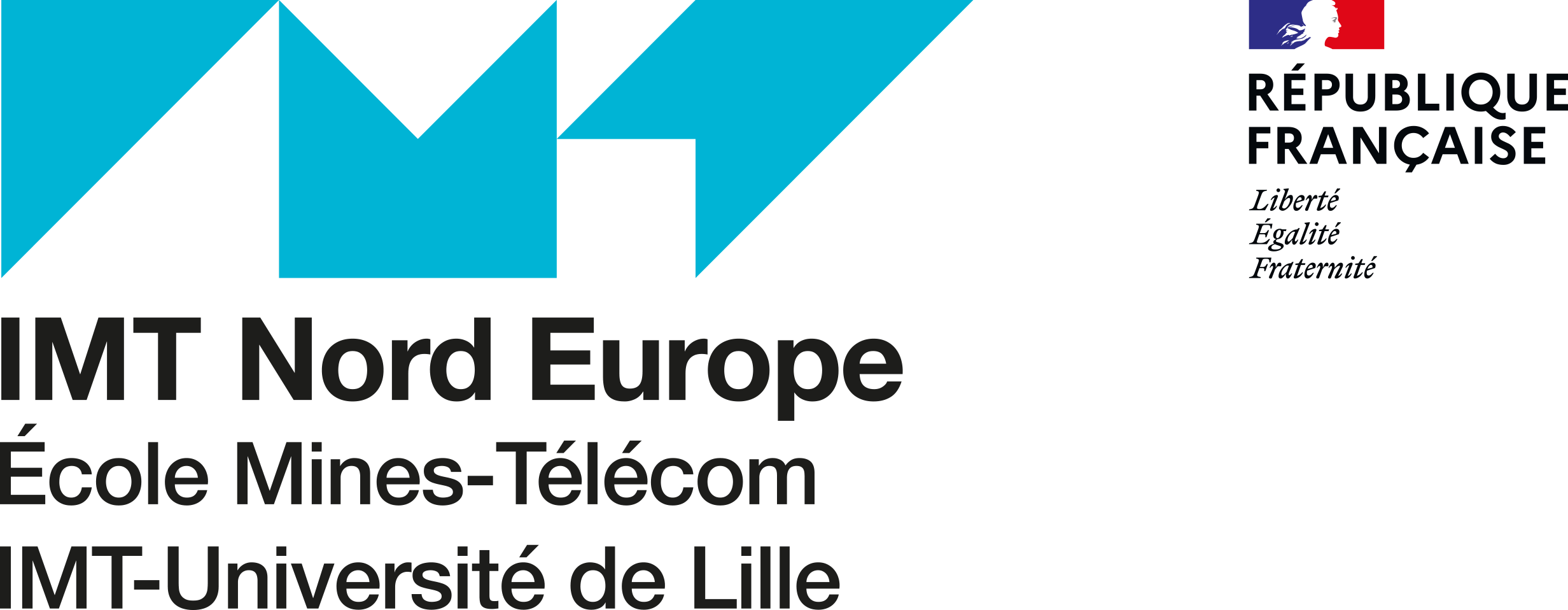 AVIS de Soutenance de thèse
Laboratoire d’accueil : CERI EE Centre d'Enseignement de Recherche et d'Innovation Energie Environnement IMT Nord Europe
Ecole Doctorale : SMRE 104 (U-Lille, Centrale Lille Institut, IMT Nord Europe)

THÈSE présentée en vue d’obtenir le grade de DOCTEUR en Terre, enveloppes fluides
par
Luiz MIRANDA CAVALCANTE NETO 
DOCTORAT de l’IMT NORD EUROPE
Titre de la thèse : 
INdicateur Dynamique d’EXposition individuelle à la qualité de l’air sur la base de mesures multi-capteurs : un outil pour la prévention personnalisée (INDEX)

Soutenance prévue le vendredi 20 décembre 2024 à 14h00 - Lieu : 941 Rue Charles Bourseul - Salle : Espace Polyvalent
 59500 Douai Devant le jury d’exmen :

Président	 (désigné lors de la soutenance)
Rapporteur	 Francesco CAMASTRA,	Professor,	Université de Naples - Parthénope 
Rapporteur	 Andreas SCHUTZE, 	Professor,	Université de Saarland         
Examinatrice	 Virginie DESVIGNES, 	Cadre scientifique,	CSTB           
Examinatrice	 Caroline DUC,	Maîtresse de conférences,	IMT Nord Europe    
Examinateur	 Jugurta MONTALVãO, 	Professeur,	Universidade Federal de Sergipe            
Examinatrice	 Karine ZEITOUNI,	Professeure,	UVSQ – Paris-Saclay University      
Co-Directeur de thèse	 Jérôme BOUDY,	Professor,	Samovar, Télécom SudParis, Institut Polytechnique de Paris     
Directrice de thèse 	 Marie VERRIELE DUNCIANU,	Professeure,	IMT Nord Europe 
Invitée	 Bernadette DORIZZI,	Professeur émérite, 	Samovar, Télécom SudParis, Institut Polytechnique de Paris      
Invité	 Anthony FLEURY,	Professeur,	IMT Nord-Europe 
 Résumé
L'évolution récente de la technologie de détection des gaz a rendu l'utilisation des microcapteurs populaire pour une grande variété d'applications, telles que l'analyse de la qualité des produits alimentaires, les nuisances olfactives et la surveillance de la pollution de l'air ambiant et de l'air à l'intérieur des bâtiments. Les capteurs de gaz à base d'oxyde métallique (capteurs MOX) ont notamment dominé le marché des capteurs de gaz prêts à l'emploi en raison de leur miniaturisation, de leur rentabilité et de leur disponibilité. Malgré cela, les capteurs MOX ne sont généralement pas utilisés individuellement pour mesurer un seul gaz, car ils sont notoirement connus pour être sensibles à un grand nombre de paramètres, y compris plusieurs gaz en même temps, et pour être enclins à dériver dans leurs mesures au cours de leur durée de vie. Dans la plupart des applications, ces capteurs sont regroupés en grappes (parfois appelées « nez électroniques ») contenant différents modèles de capteurs MOX capables de mesurer différentes espèces de gaz avec différents niveaux de sensibilité et, avec un traitement approprié des données sous la forme d'un algorithme de reconnaissance des formes, ils peuvent fournir des informations précieuses sur l'échantillon qui leur est présenté. Pour les applications de qualité de l'air intérieur (QAI), ces groupes de capteurs MOX sont généralement utilisés pour mesurer la concentration de composés organiques volatils (COV) dans l'air intérieur, avec des résultats parfois comparables à ceux d'équipements analytiques de laboratoire. Dans cette thèse, nous étudions le type d'informations que ces grappes de capteurs peuvent nous fournir, en particulier dans les applications de QAI, et comment nous pouvons transmettre ces informations à l'occupant d'un environnement intérieur surveillé sous la forme d'un indice dynamique individuel de QAI, d'où le titre de la thèse. L'approche choisie a été, dans un premier temps, d'étudier le nombre de degrés de liberté d'un système contenant plusieurs capteurs MOX à l'aide d'un outil d'analyse dimensionnelle (la dimensionnalité intrinsèque, ou ID, du système) pour essayer de trouver une configuration idéale pour un moniteur de QAI. Pour ce faire, plusieurs ensembles de données ont été analysés, qui contenaient différentes situations de QAI. Nous avons fini par développer notre propre ensemble de données contenant des reproductions de 10 activités intérieures quotidiennes différentes surveillées par un grand nombre de capteurs MOX. Au cours de l'analyse de cet ensemble de données, nous avons réalisé que l'ID pouvait également être un indicateur important de l'état de la pollution de l'air dans l'environnement intérieur surveillé. Après avoir exploré plus avant les effets des activités réalisées sur l'ID du système, un article a été publié avec les résultats de cette étude.